Тригонометрия .
Тригонометрические
 уравнения
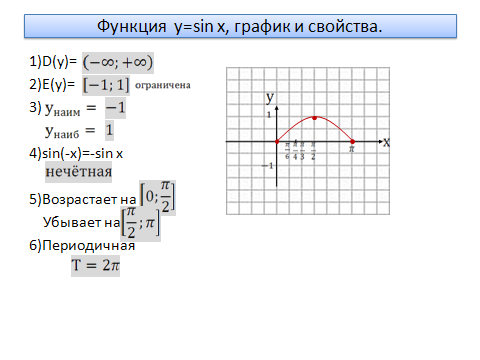 Попкова Т.Г.  МОУ СОШ №2
Функция  y=sin x, график и свойства.
1)D(y)= 
2)E(y)=                  
3)

4)sin(-x)=-sin x

5)Возрастает на
    Убывает на 
6)Периодичная
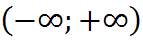 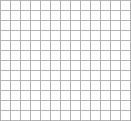 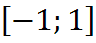 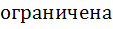 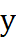 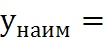 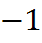 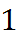 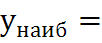 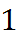 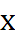 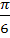 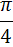 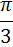 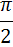 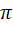 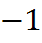 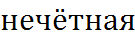 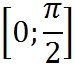 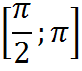 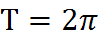 Синусоида
у

                                                       1
                                     -π/2                                          π                         2π                           3π               х
                            -π                             0          π/2                       3π/2                        5π/2                
                                                      -1
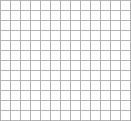 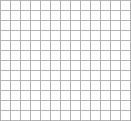 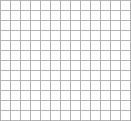 у = sin(x+a)
y = sin(x+π/6)

                                                             y        

                                                            1
                             -π                                                         π                          2π                                           х
                                                                                   
                                                            -1
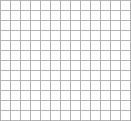 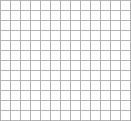 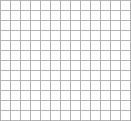 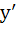 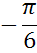 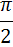 у = sinx + a
1)y= sin x + 1;            2)y= sin x - 2 

                                                              y

                                                             1                                                                                               x'   

                            -π                             0                          π                            2π                                     x                                                                                                                                               
                                                                   
                                                                   
                                                            -2                                                                                                  x''
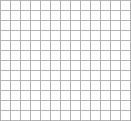 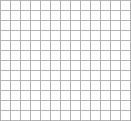 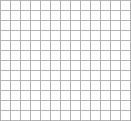 Построение графиков y=sin(x+m)+n
1)y= sin x ;   2)y= sin(x+π/6);    3)y= sin(x-π/3);     4)y= sinx+1;    5)y= sinx-3/2

                                          y
                                        1
                            -π                             0                           π                          2π                           3π            x
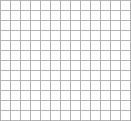 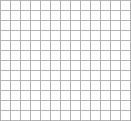 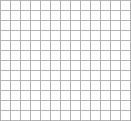 Функция y = cos x, её свойства и график.
1)D(y)=
2)E(y)=
3)         

4)cos(-x)=cosx

5)Возрастает на
 Убывает на
6)Периодична
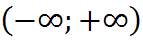 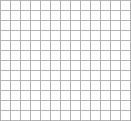 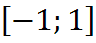 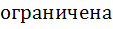 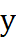 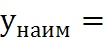 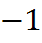 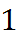 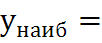 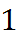 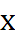 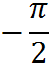 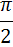 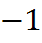 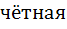 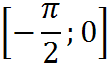 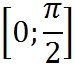 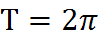 y= cos x
у

                                                       1
                                    -π/2                                          π                          2π                          3π               х
                               -π                            0         π/2                      3π/2                        5π/2                
                                                      -1
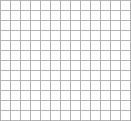 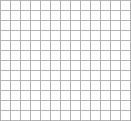 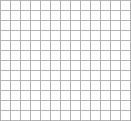 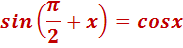 Построение графиков  y = cos(x+m)+n
1)y=- cos x;        2)y=cos(x-π/4)+1,5

                                                                     y 
                                                                         
                                                                            
                                                                 0                                                                x
                                                                 -1
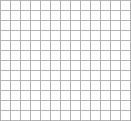 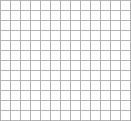 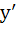 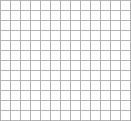 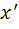 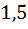 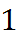 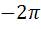 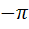 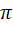 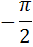 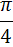 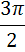 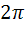 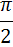 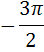 Наибольшее и наименьшее значения функции на промежутке
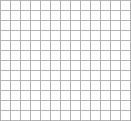 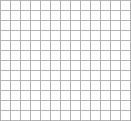 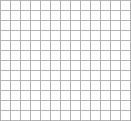 y=sin x   на [-2π/3;π/6]
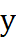 1
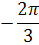 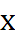 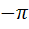 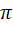 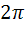 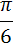 -1
Ответ:
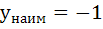 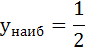 y = cos x  на  (π/3;2π/3]
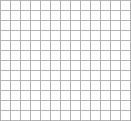 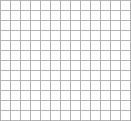 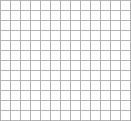 у
1
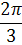 3π/2
-3π/2
-π
π
х
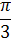 -1
Ответ:
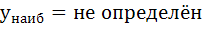 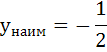 Построение графиков  y=k · sin x  и y=k · cos x.
1)y=1/2sinx;                      2)y=2,5cosx.
                                                    y  2,5

                                                      1
                                                                                                            x 
                                                     -1

                                                                                   -2,5
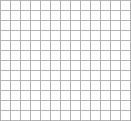 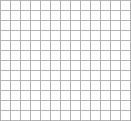 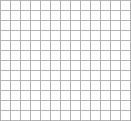 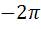 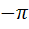 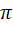 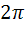 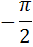 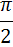 Множество значений функции
Пример: y=-9cos(x+π/6)-0,5
                      -1≤ cosx ≤1
                 -1≤ cos(x+π/6) ≤1     
                 -9≤ -9cos(x+π/6) ≤9
              -9,5≤ -9cos(x+π/6)-0,5 ≤8,5     yЄ[-9,5;8,5] 
1)y=sinx-3;               2)y= cos(x+π/3);             3)y=sin(-2x+π)+1;
 
4)y=5cosx;               5)y= -sinx;                       6)y=1/2cosx-3;

7)y=-4sin(x+1)+7;    8)y=    cosx-   ;               9)y=-1-sin   .
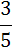 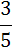 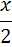 Функция y = tg x, её свойства и график
1.D(y)=
2.E(y)=                                                                             

3.tg(-x)=-tgx
                                                                                                                 
4.Возрастает на

5.Периодичная
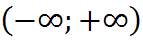 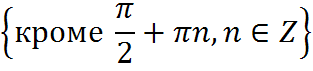 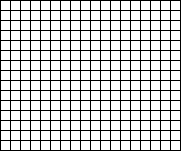 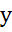 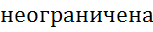 1
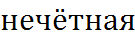 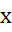 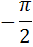 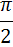 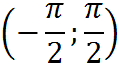 -1
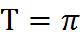 Тангенсоида
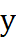 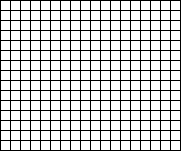 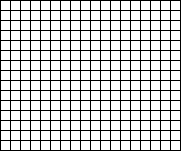 1
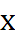 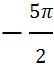 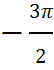 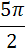 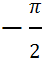 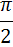 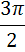 -1
y = tg x
y=tg(x-π/2)
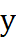 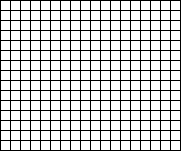 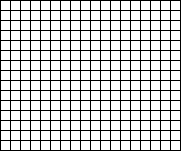 1
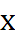 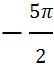 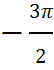 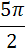 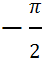 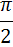 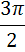 -1
Периодичность
1)x; x+T; x-TЄD(f)
2) Если y=f(x) периодичная с периодом Т₁‡0, то
     y=A· f(kx+m)+B периодичная с периодом                 

Примеры:
1) 

2)
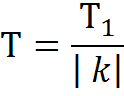 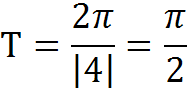 y=sin4x
Т₁=2π
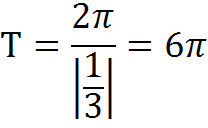 y=-4cos(x/3-1)+2
T₁=2π
Построение графиков периодических функций
Дана функция у= f(x). Построить её график. если известен период.
1)T=2
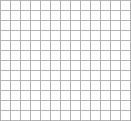 2)T=3
y
y
1
1
x
x
1
1
Построение графика  y = sin(kx+m)
y=sin2x
T=π
y=cos(x/2)
T=4π
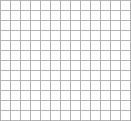 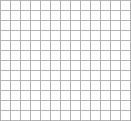 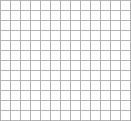 у
1
х
-π
π
-1
Графики  y=A·f(k·x+m)+B.
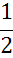 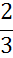 y=-sin   x+
T=3π
y
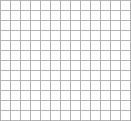 1
x
π
2π
-1
. Построить графики: 1)y=2cos(2x-π/3)-0,5;  2)y=-sin3/2x+1
1)T=π
у
у
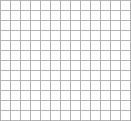 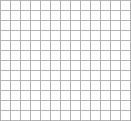 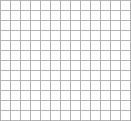 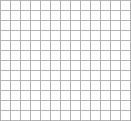 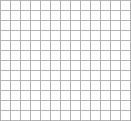 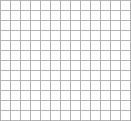 1
1
х
х
-2π
-2π
-π
-π
π
π
2π
2π
-1
-1
2)T=4π/3
3)Найти D(f), E(f), нули, промежутки монотонности этих функций.
4)Найти наибольшее и наименьшее значения функции на [-π/3;2π) для №2.